A New Experiment toVerify/Refute the OPERA Result
Michael Schmitt
Mayda Velasco
Northwestern University
October 24, 2011
Fermilab Neutrino Workshop
24-Oct-2011
super-NU
1
Motivation
arXiv:1109.4897 (23-Sep-2011)
OPERA observed neutrinos arriving                     DT =  60.7 ± 6.9(stat) ± 7.4(syst) ns 
too early.

Given their baseline, this corresponds to a velocity fasterthan the speed of light by
          (v-c)/c = ( 2.48 ± 0.28(stat) ± 0.38(syst) )× 10-5

This result needs to be verified (confirmed or refuted)by an independent experiment, preferably with different methods.

There have been three points of criticism of the OPERA analysis:
synchronization of CERN and LNGS clocks using GPS
possible time-dependent primary beam & horn effects
reliance on p waveforms to represent n waveforms
24-Oct-2011
super-NU
2
Concept
decay tube
detector
target
n
p
p
m
laser
Design Goals:
use direct-sight laser for synchronization
build in comparisons to relativistic non-n particles
eliminate or minimize the statistical cost of long spills
allow for changes of n beam parameters (especially energy)
Method:
10km decay tunnel – laser propagates from target to detector
p  mnm  mainly in first 1-2 km; nm travels most of the distance
allow m to reach the detector -  compare TOF of m and nm  
take advantage of the time structure of the Main Injector / NuMI beam
24-Oct-2011
super-NU
3
(see also Kalbfleisch, PRL 43 (1979) 1361)
(some) Details
primary beam
 120 GeV Main Injector beam – very similar to current NuMI beam
 about 500 p batches, each batch is 8 ns long, 18.8 ns between batches
 assume 1019 to 1020 protons on target
 laser is synched to p batches via electrostatic pick-up, and   detected/read-out through same device/channels as neutrino events
 decay tube
 10 km long, on surface (not underground)  filled with He at low pressure 
 a small fraction of muons and some undecayed pions reach the detector
 detector
 collects four kinds of signals:
 laser pulses
 neutrinos from pion decays
 muons from (other) pion decays
 “dual events” in which both the muon and the neutrino    from a single pion decay interact in the detector
make a direct comparison
24-Oct-2011
super-NU
4
Detector Concept
basic parameters
 transverse position resolution to 1 cm
 longitudinal position resolution to 3 cm
 time resolution to  10 ps
 design
 sampling calorimeter with transverse segmentation
 dense material such as brass induces the showers
 quartz fibers provide fast narrow signal 
 Cherenkov light from shower e±
 very good time characteristics
 showers appear narrow and compact
 energy resolution not great
 if necessary for position resolution, some layers of wire chambers, GEMs?
 inter-channel synchronization via laser pulse system and incoming muons
24-Oct-2011
super-NU
5
Feasibility Study (1)
simulation
 simple PYTHIA at particle level
 incoming 120 GeV p beam on fixed p target
 define fiducial region for detector
 simple Gaussian smearing of position and time coordinates
 physics assumption
 focus on TOF measurement
 take OPERA result as pertaining to n velocity
 for 10 km flight distance, TOF anomaly would be 0.8 ns (out of 33 ms)
 yields
 about 4 × 10-5 neutrinos per proton:  4 × 1014 ns for 1019 pot
 s ≈ 4 × 10-38 cm2           1x1x3 m3 brass or iron: 24 tons
 2 × 104 charged-current events (twice OPERA sample)
 (MINOS near detector, 1kton, 1km away, > 106 events for 1020 pot)
(units for all forthcoming plots are meters and nanoseconds)
24-Oct-2011
super-NU
6
Feasibility Study
TOF smeared by 
position and time resolution
n TOF in ideal case
normal
TOF
if OPERA result
is correct
24-Oct-2011
super-NU
7
Feasibility Study (2)
24-Oct-2011
super-NU
8
Feasibility Study (3)
Observed time with respect to laser pulse.
Black histograms indicate reference distribution coming from muons and hadrons.
if OPERA result
is correct
normal case
24-Oct-2011
super-NU
9
Feasibility Study (4)
toy fit 
 assume only 1000 events
 perform an unbinned   likelihood fit
 approximate the total  resolution on TOF by a  Gaussian  s = 27 ps
 analytical function  (convolution of a top-hat  distribution and a Gaussian)
 huge difference in –NLL   comparing the normal SM  neutrino and the case in which  the OPERA result is correct
normal case
if OPERA 
result
is correct
24-Oct-2011
super-NU
10
Feasibility Study (5)
dual events 
 a pion decays and both the muon    and the neutrino interact
 which one reaches the detector first?
 many resolution effects cancel
 event is “self-synchronized”
 events are biased toward
 higher energy
 decays closer to the    detector
 still extremely powerful
 can expect hundreds of events
normal case
if OPERA result
is correct
24-Oct-2011
super-NU
(smeared)
11
Summary
We have presented a concept for an experiment to       verify or refute the OPERA results.
 It bypasses all of the criticisms of the OPERA analysis.
 It can be done with the NuMI beam line.
 It requires a several-km decay tunnel.
 It requires a detector carefully designed for time & position resolution
 assumed parameters are very challenging but not insanely so
 detector design is notional
 If 10 ps is achieved, the tunnel can be shortened;   if we have a 10 km tunnel, then 50 ps is good enough.  
 We can avoid using a horn
 If the anomaly is confirmed, would vary neutrino parameters.
24-Oct-2011
super-NU
12
extras
24-Oct-2011
super-NU
13
Yields
simulate 4M pp collisions (120 GeV on fixed target)
 for 4m x 4m
 3200 nu produced:     yield is 8 x 10-4
 38% anti-nm and 62% nm 
 15000 non-nu particles hit the detector:  about 50 per nu
 4000 of these are muons   (should be about the same as nu)
 about 100 dual events      (3% of nu events)
 for 1m x 1m, scale by 1/16
 5 x 10-5  nu per p
 6 x 10-5  muons per p
 1 x 10-6  “dual events” per p
24-Oct-2011
super-NU
14
24-Oct-2011
super-NU
15
dual events
n
m
24-Oct-2011
super-NU
16
dual events
mean neutrino decay distance (m)
24-Oct-2011
super-NU
17
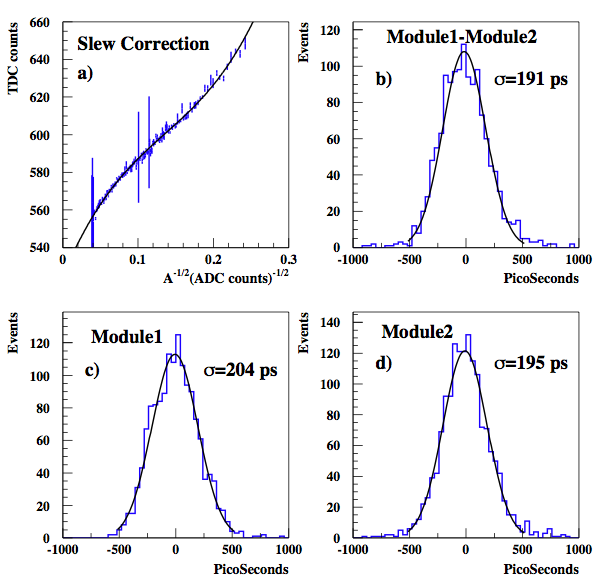 RHIC ZDC

quartz fibers

NIM A470 (2001) 488
24-Oct-2011
super-NU
18
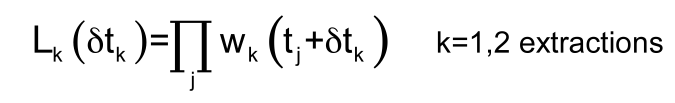 The inference of dt was done “blindly” – i.e., with an unknown offset.
The offset was corrected after the fits were completed and finalized.
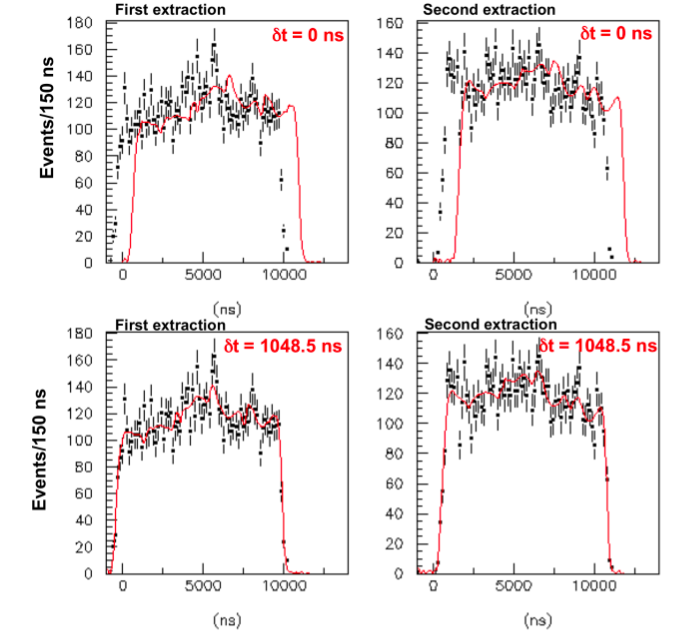 OPERA
7-Oct-2011
OPERA results
19
OPERA
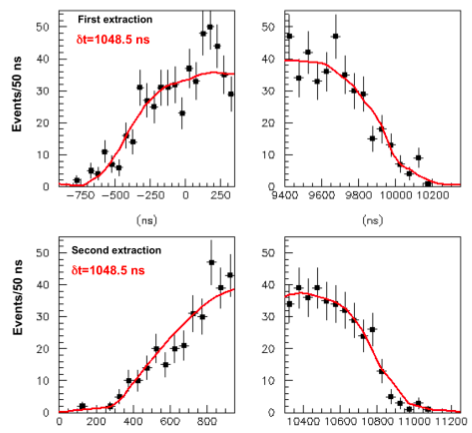 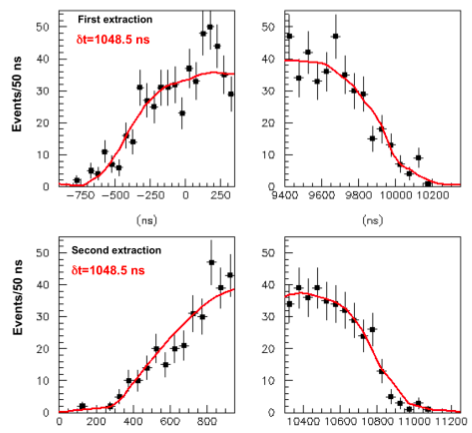 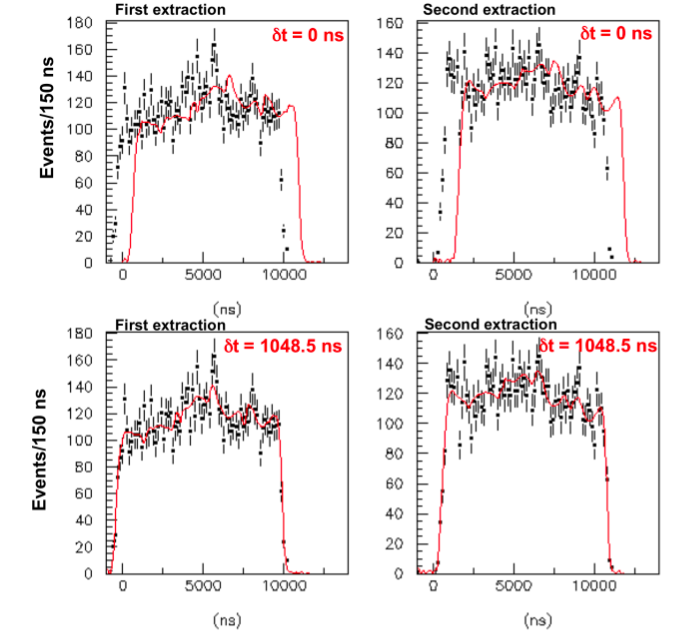 7-Oct-2011
OPERA results
20
also checked:
 day vs. night
 summer vs. fall+spring   (no data during winter)
 “closure test” of fitting
 toy MC shows that intentional shift measured  at better than ns level with expected statistical uncertainty
 for the actual fit to data,
 c2 / ndf = 1.06 for extraction 1, 1.12 for extraction 2
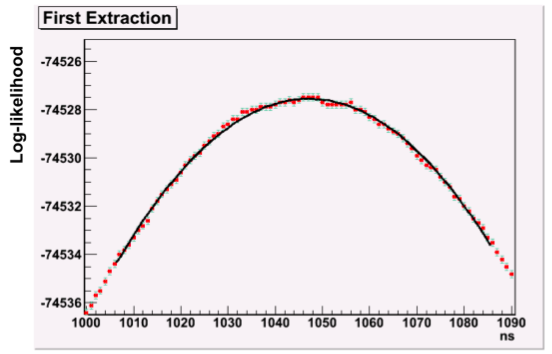 OPERA
60 ns
7-Oct-2011
OPERA results
21
right:  the final result.      left:  divide in two energy bins.
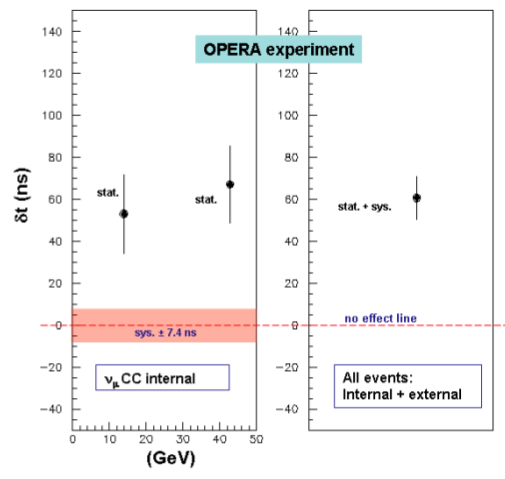 OPERA
7-Oct-2011
OPERA results
22